Postoperative Hypotension
Case 9
Case..
78 years old patient attended as inpatient transurethral prostatectomy under spinal anesthesia known case of diabetics and hypertension on treatment , when the patient came to postoperative care units (PACU) patient was agitated shivering.
What are the routine monitor in PACU?
Vital signs.

Respiration:
RR/min, Rythm
Pulse oximetry

Circulation:
PR/min & Blood pressure
ECG

Level of consciousness

Pain scores
Pain scores:
Numerical pain rating scale:
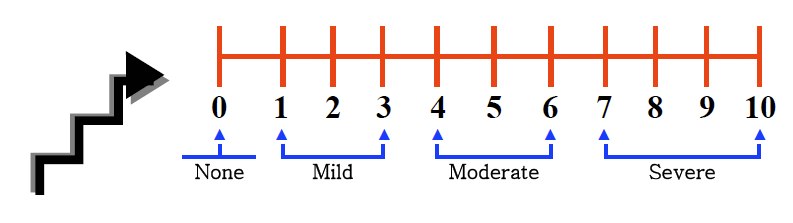 Modified wong baker faces scale:
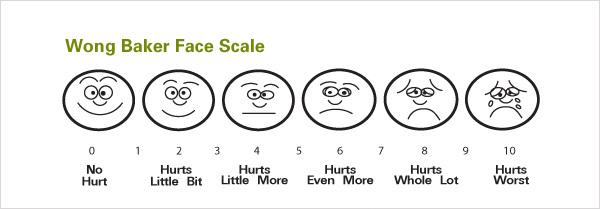 Continue…
The patient blood pressure was 89/40 , HR: 85/MIN , RR: 23/ MIN 
SPo2 difficult to read because of patient shivering.
What is your assessment plan?
Color , Respiration, Circulation, Consciousness, Activity
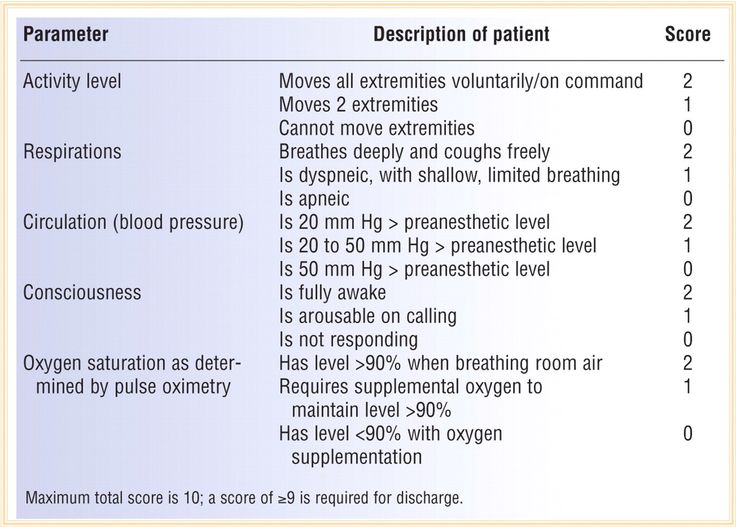 Look out for the following in recovery: 

Airway obstruction 
Hypoxia 
Haemorrhage: internal or external 
Hypotension and/or hypertension 
Postoperative pain 
Shivering, hypothermia 
Vomiting, aspiration 
Falling on the floor 
Residual narcosis
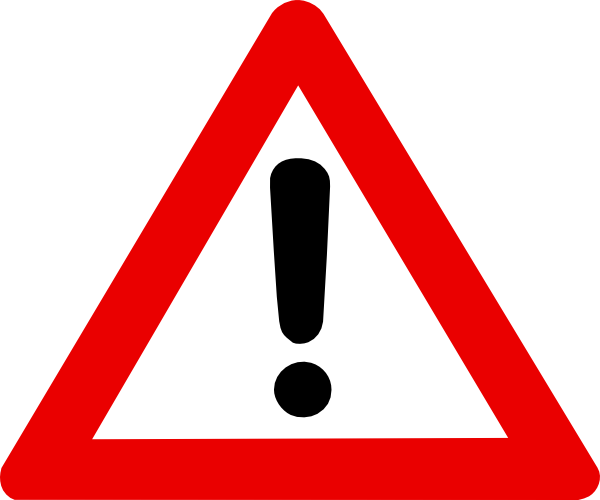 Discuss the way for intraoperative heat loss
The body loses heat in four ways:
1
Radiation 40% Transfer of electromagnetic               energy between two bodies of different                    temperature .
2
Convection 30% Energy transfer will be greater     if the air immediately adjacent to a patient skin      is repeatedly disturbed .
3
Evaporation 25% As water becomes vapour, heat      energy is lost as latent heat of vaporization. This     type of heat loss will be increased if a large surface   is exposed to evaporation, e.g. loops of bowel          during a laparotomy. Surgical skin prep increases    heat loss in this way. 10% is lost via respiratory          water vapour
4
Conduction 5% Transfer of heat energy by direct contact between two objects of differing                   temperatures, e.g. a patient being in direct              contact with the operating table. A patient lying    in a pool of fluid or wet sheets will lose an                increased amount of heat via conduction .
Methods to maintain temperature in anesthetized patient
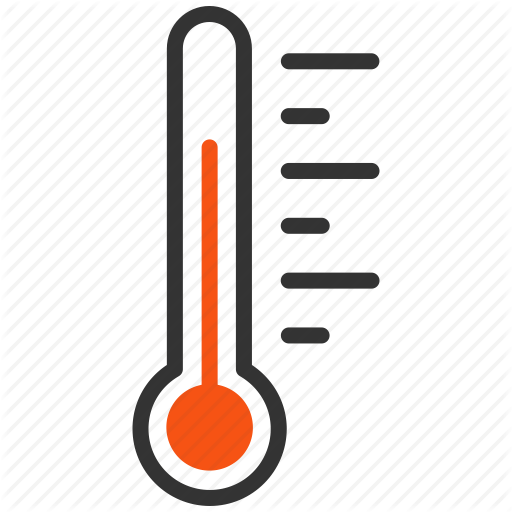 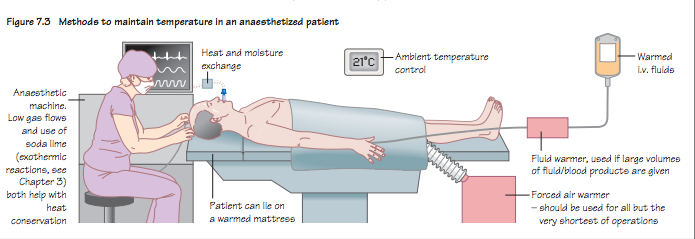 Anesthetic machine. Low gas flows and use of soda lime (exothermic reactions) both help with heat conservation.

 lie on a warmed mattress

 Warmed blankets.
 Simple and effective for short cases.

 Warmed/humidified gases: A heat and moisture exchange filter is usually incorporated into the breathing circuit. This absorbs heat and water vapour from exhaled respiratory gases and helps warm and humidify the next delivery of gases to the patient.
 It is not as effective as active warming methods.

 Ambient temperature. In modern operating theatres temperature can be accurately controlled and should be at least 21°C.
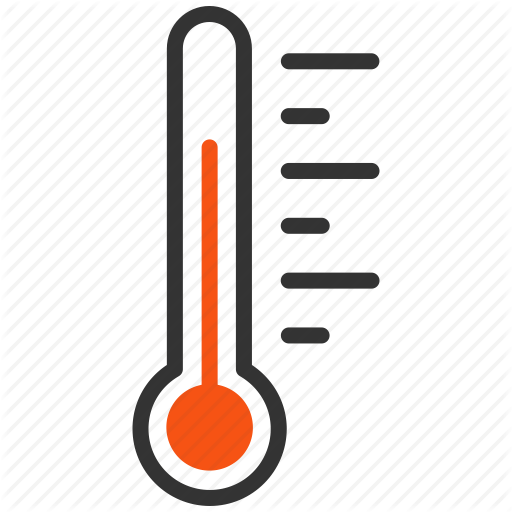 Continue..
Fluid warmer/warmed fluids.
 If >500mL of fluid is given it should be warmed to 37°C using a fluid warmer, as should all blood products.

 Forced air warmer. 
This blows warm air into a double-layered sheet that covers as much of the patient as possible.

 Silver-lined space blankets/hats.
 These reduce radiation heat loss.
What are the causes for post-operative shivering?
Postoperative shivering can occur due to:
1
Hypothermia
2
General anaesthesia itself
3
Regional anaesthesia (e.g. spinal or epidural anaesthesia).
What is your management plan?
Treatment of Hypotension:

Initially treat with fluid bolus (Main treatment of hypotension is fluid replacement )
Vasopressors
Correction of the cause:

You must know the cause in order to treat accordingly (deficit from OR/ bleeding or cardiac cause/regional anesthesia)

If cardiac cause Dysfunction: do all cardiac related tests, consult cardiology.
Discuss the drugs that used to prevent and treat shivering
1
Pethidine
2
Ondaserton
3
Propofol
4
Doxapram
5
Anticholinesterase, e.g. physostigmine
THANK YOU!
Group D